Классный час
«Человек среди людей»
1 класс.
Учитель: Панченко Н.А.
МБОУ Алтайская СОШ №2
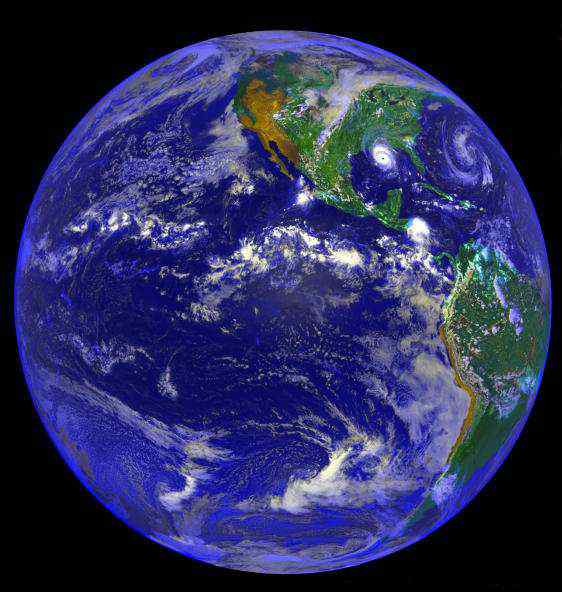 я
я
я
я
я
я
5000000000
я
я
я
я
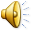 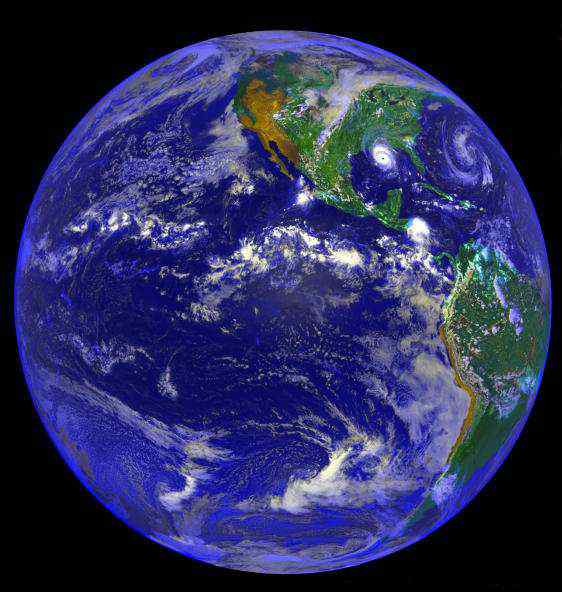 Я
и
люди
мир
Пошлости
Глупости
Скуки
Искусства
Любви
Добра
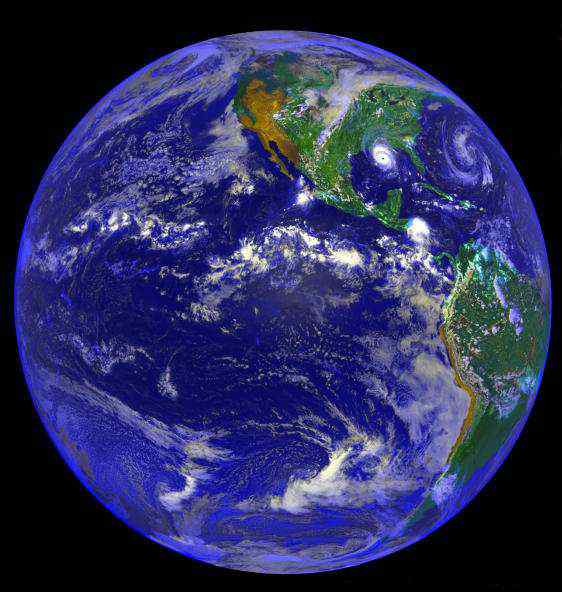 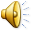 Я
и
природа
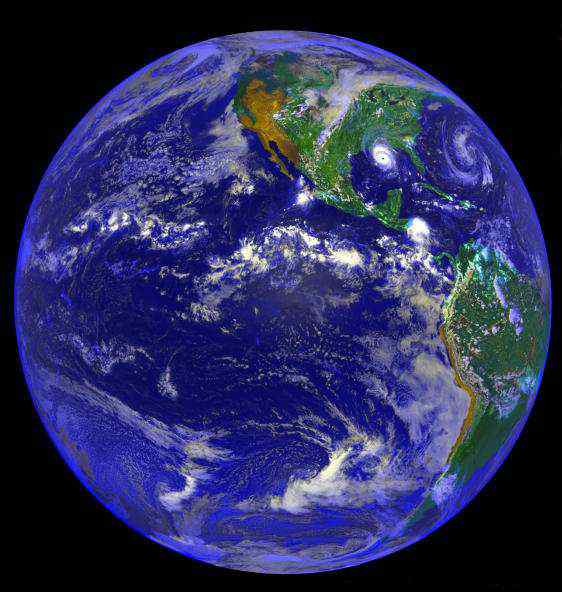 Я
люди
природа
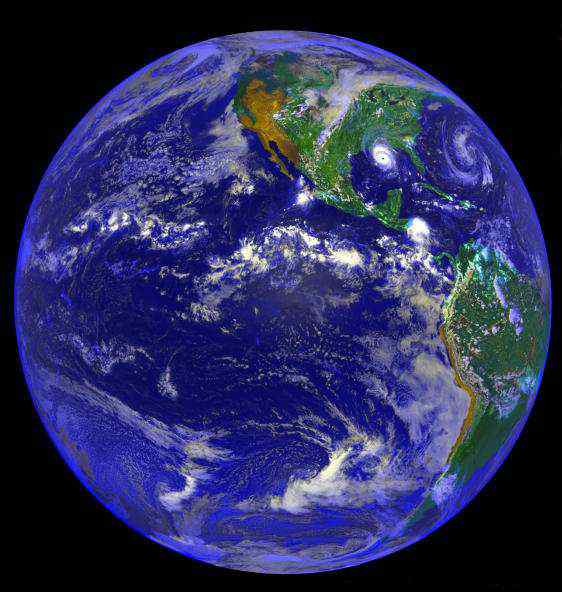 Мир